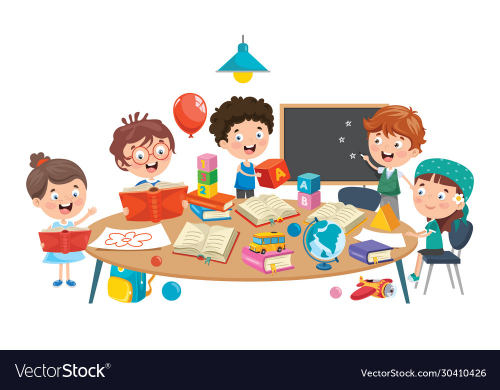 КГУ ОШ№3Летняя школа- 2022 «Обучение с увлечением»
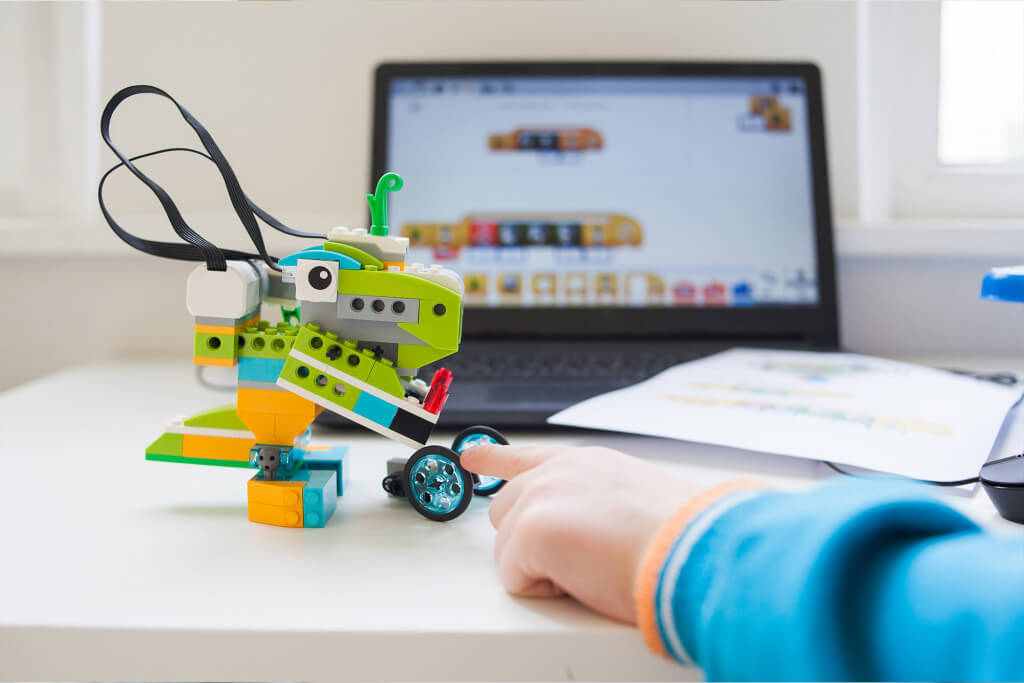 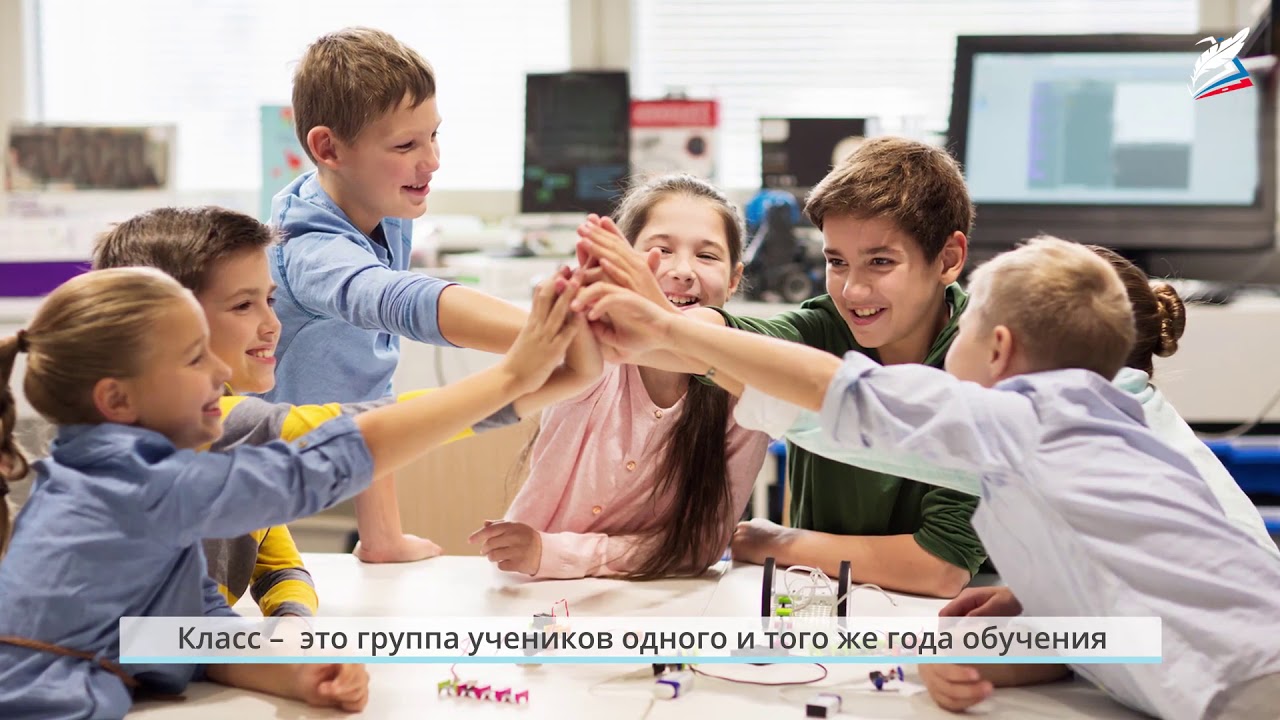 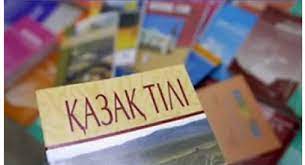 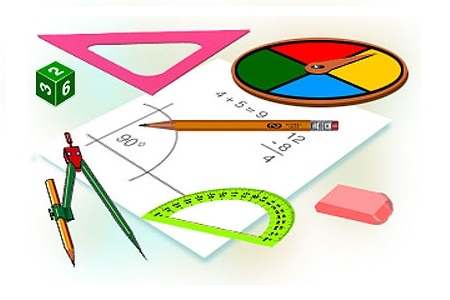 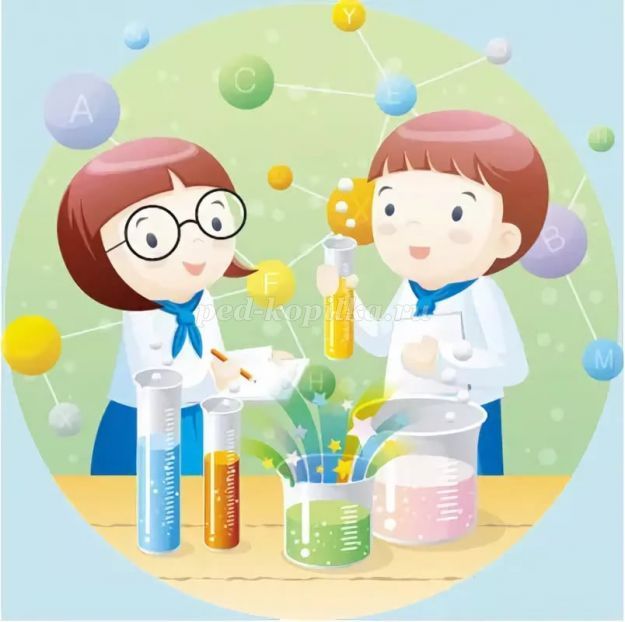 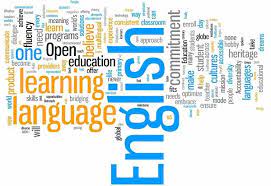 Летняя школа -2022с 26 мая по 17 июня 2022 г
Цель:  повышение качества обучения, восстановление пробелов в знаниях, допущенных в период ограничительных мер.
ОЖИДАЕМЫЕ РЕЗУЛЬТАТЫ
Восполнение потерь в знаниях;
Определение области затруднений по предметам и получение индивидуального образовательного маршрута;
Приобретение навыков командного обучения;
Повышение мотивации к обучению (коммуникация, креативность, критическое мышление);
Формирование навыков исследовательской деятельности;
Персональный познавательный опыт;
Формирование навыка  решения практических задач;
Качественное усвоение пройденного учебного материала.
Летняя школа - 2022
В летней школе допускается  свободная форма для обучающихся
Продолжительность занятия – 45 минут, в один день проводится 3 занятия.
Домашнее задание в условиях летней школы не задается.
 Питание в летней школе не предусмотрено.
Время работы Летней школы
1 смена  1, 3, 5-8 классы     2 смена - 2,4 классы
    
    9.00 -9.45                              11.00 – 11.45
   9.50 – 10.35                           11.50 – 12.35
   10.40 – 11.25                         12.40 – 13.25
Предметы, вынесенные на занятия Летней школы
Начальная школа 1-4 кл                  Средняя школа  5-8 кл
Казахский язык                                Казахский язык и литература
Русский язык                                    Английский язык
Английский язык                             Русский язык 
Математика                                       Алгебра
Естествознание                                 Химия
Литература                                       история Казахстана, география
                                                           Информатика